Iliac Aneurysm Endoleak Repair
NESIR May 2017
Aaron Harman, MD
Michael S. Stecker, MD
Brigham & Women’s Hospital
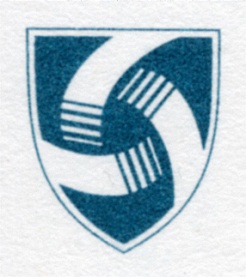 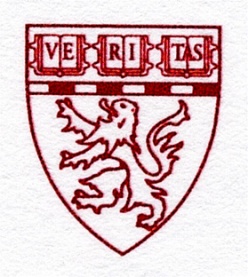 [Speaker Notes: 26586164]
History
77 YO M who presented to our emergency room with groin pain. Examination demonstrated a large lump in his left groin and lower abdomen. CT scan demonstrated what appeared to be a ruptured large left internal iliac artery aneurysm with extravasation to the retroperitoneum and groin. Recommendation for emergent iliac aneurysm repair was made.
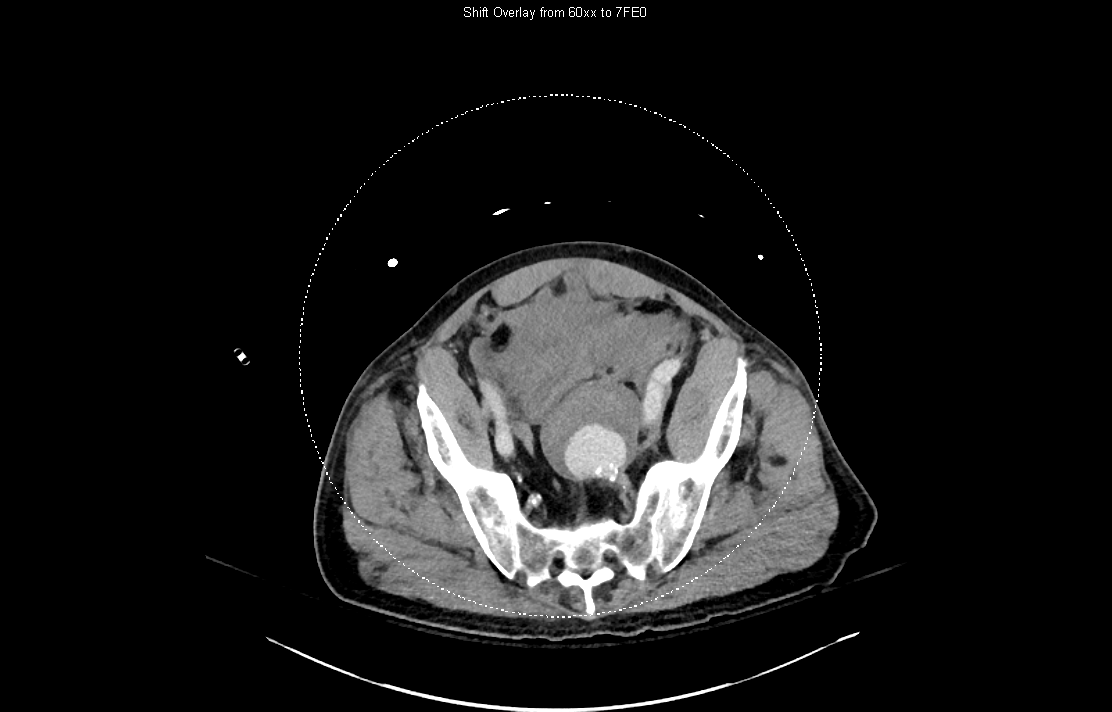 CT 6/25/2016
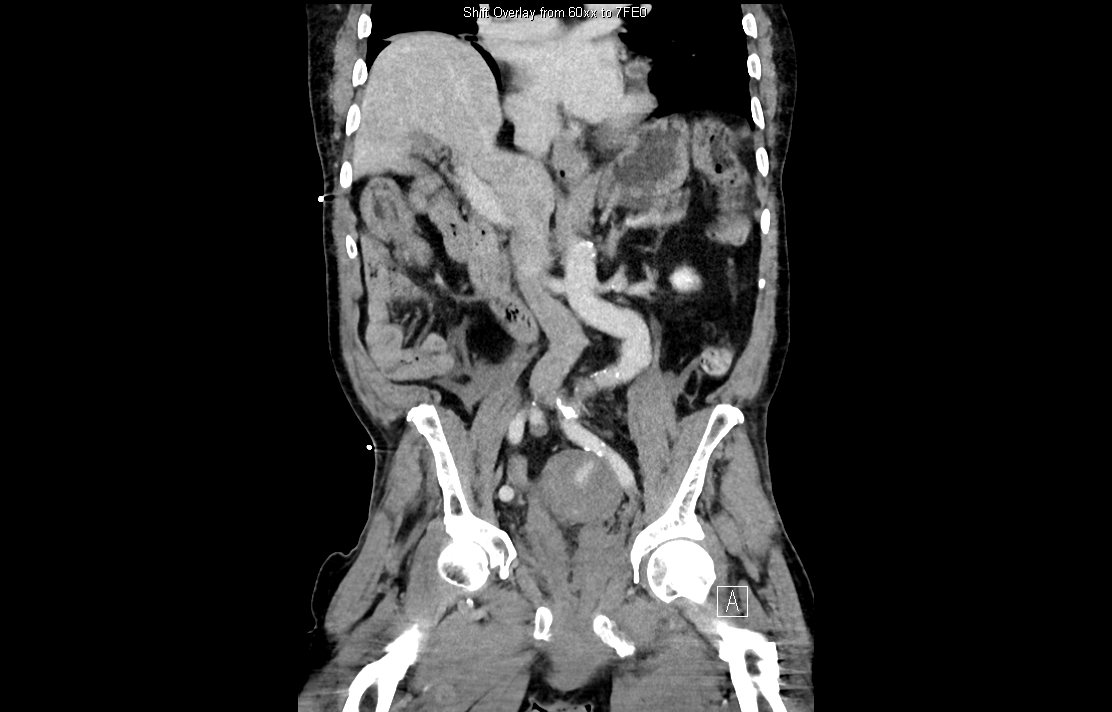 [Speaker Notes: Ruptured  6.6  cm  left  internal  iliac  artery  pseudoaneurysm or  aneurysm  with  associated  moderate  volume  hemoperitoneum extending  into  the  pelvis  and  left  inguinal  hernia.]
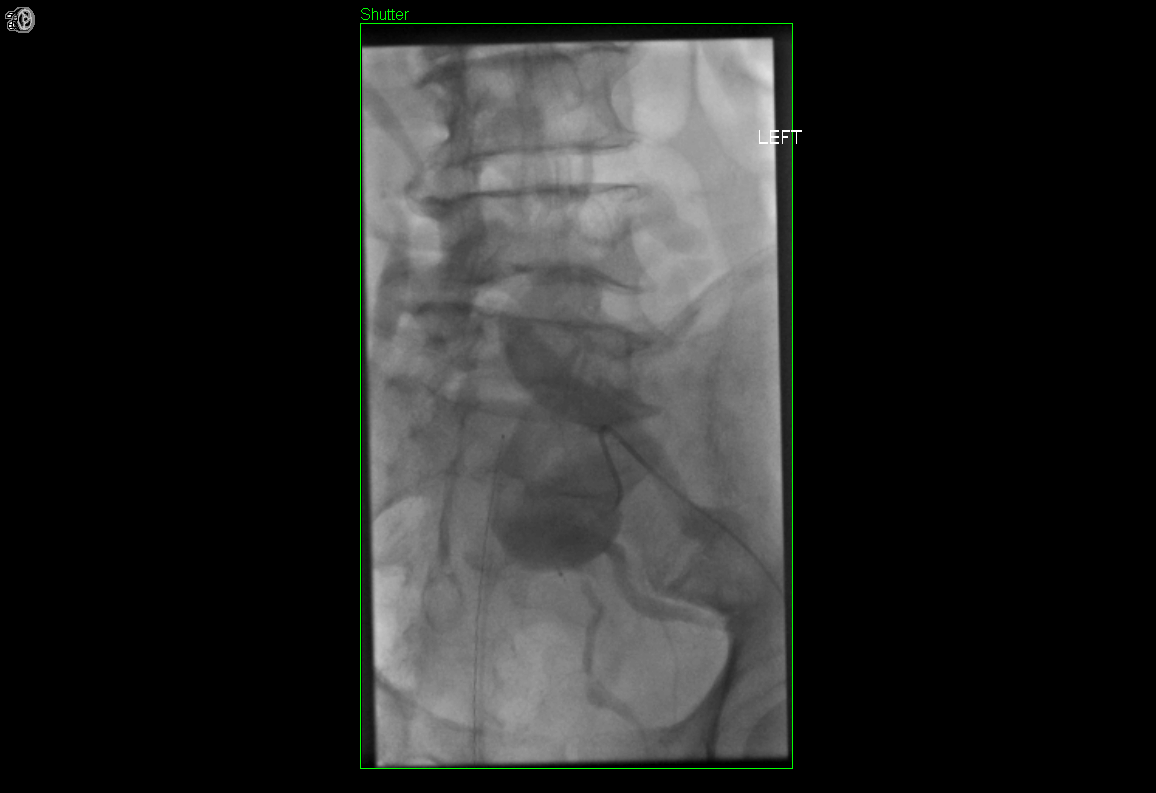 OR 6/25/2016
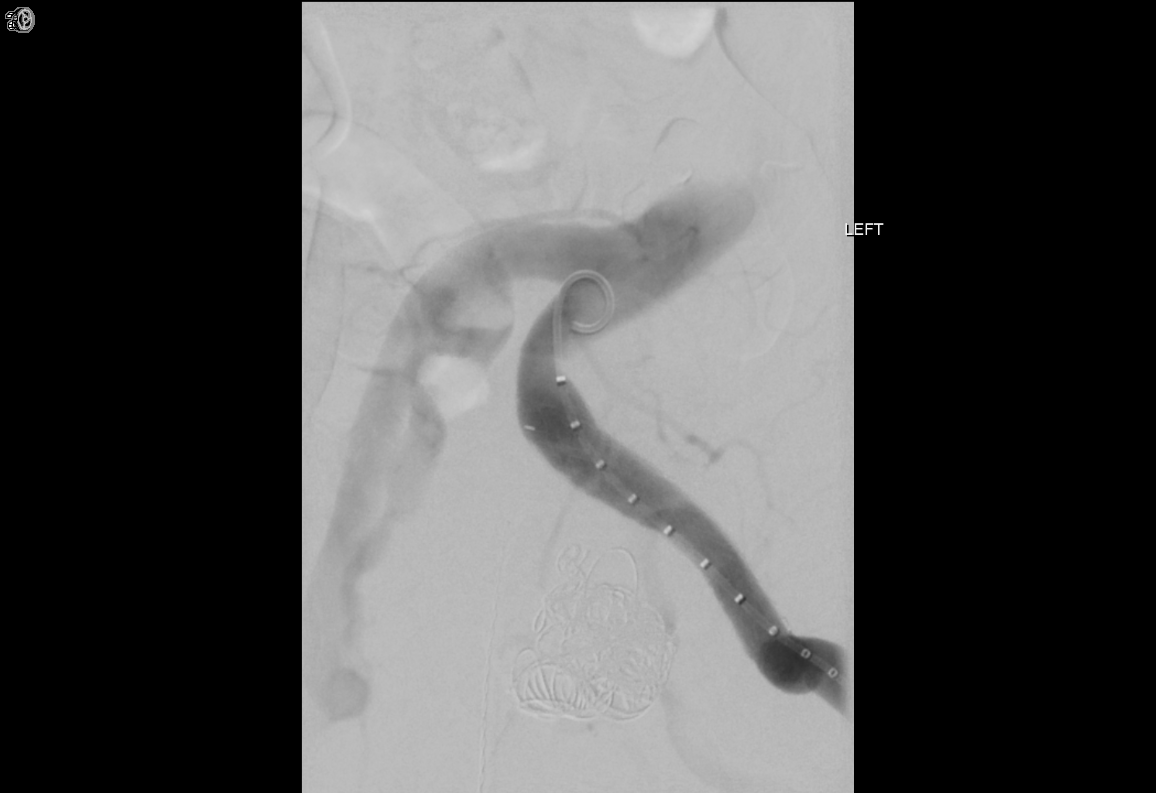 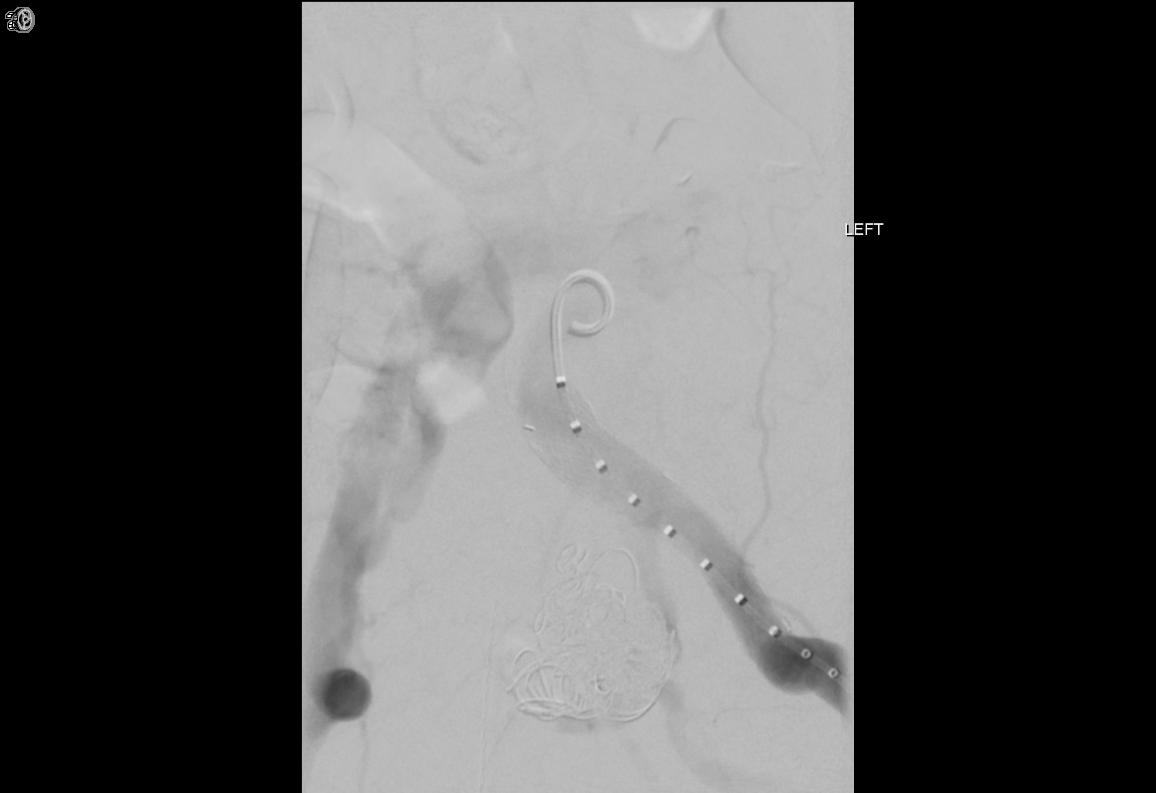 OR 6/25/2016
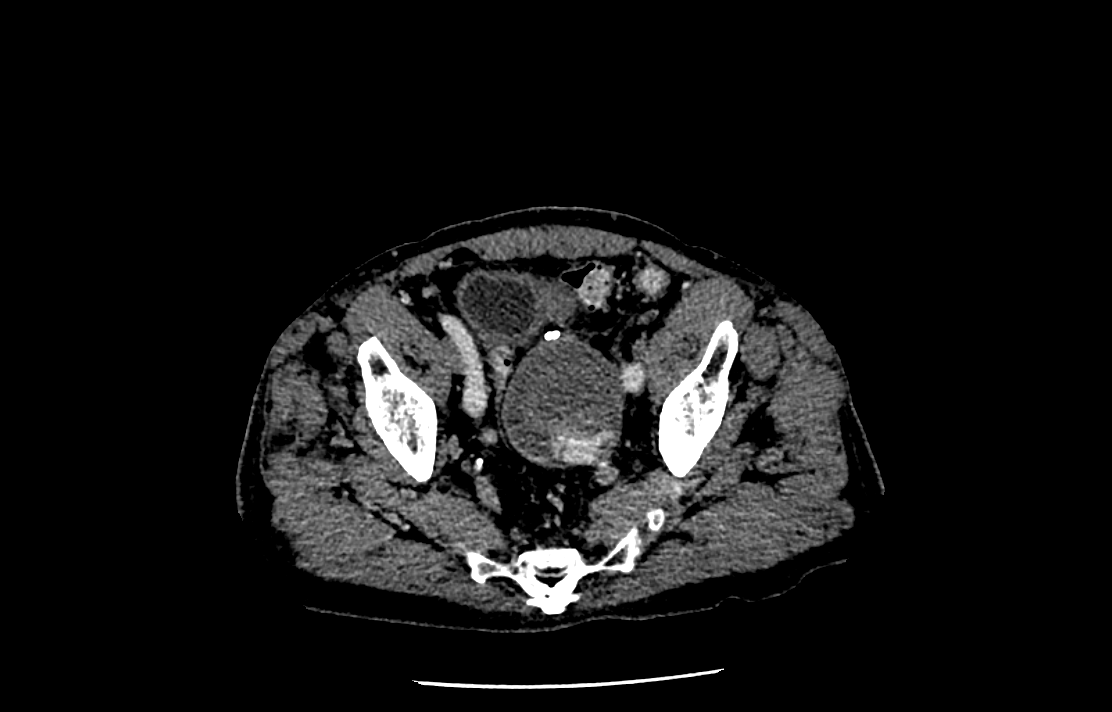 CT 3/22/2017
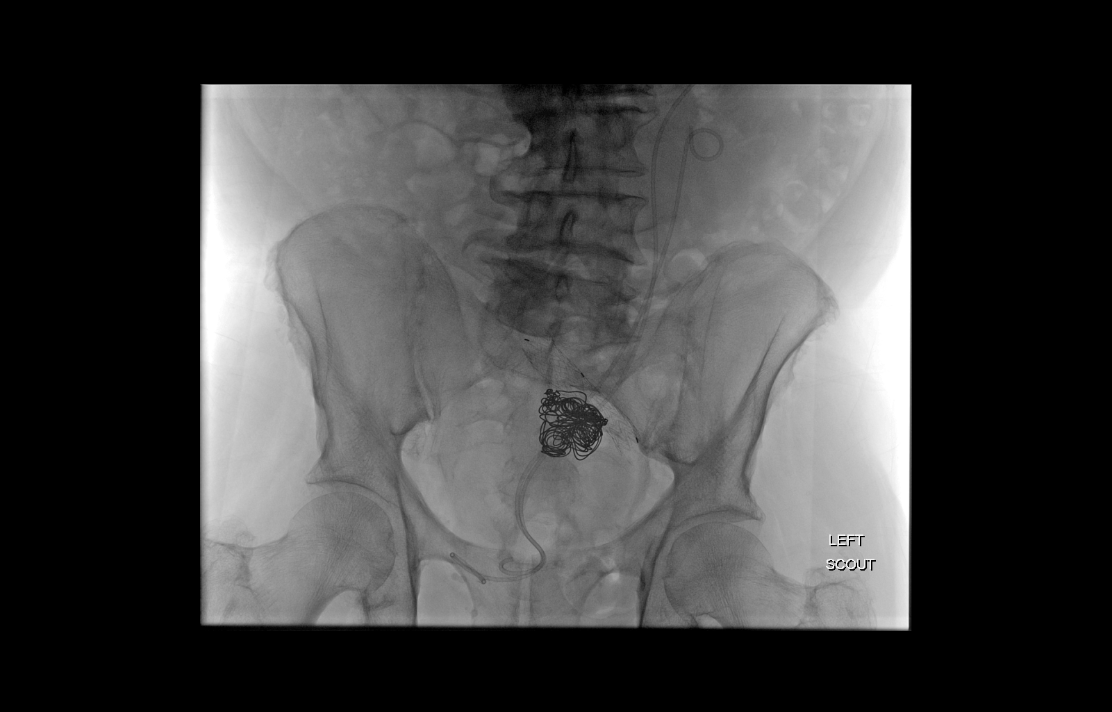 Scout
4/25/17
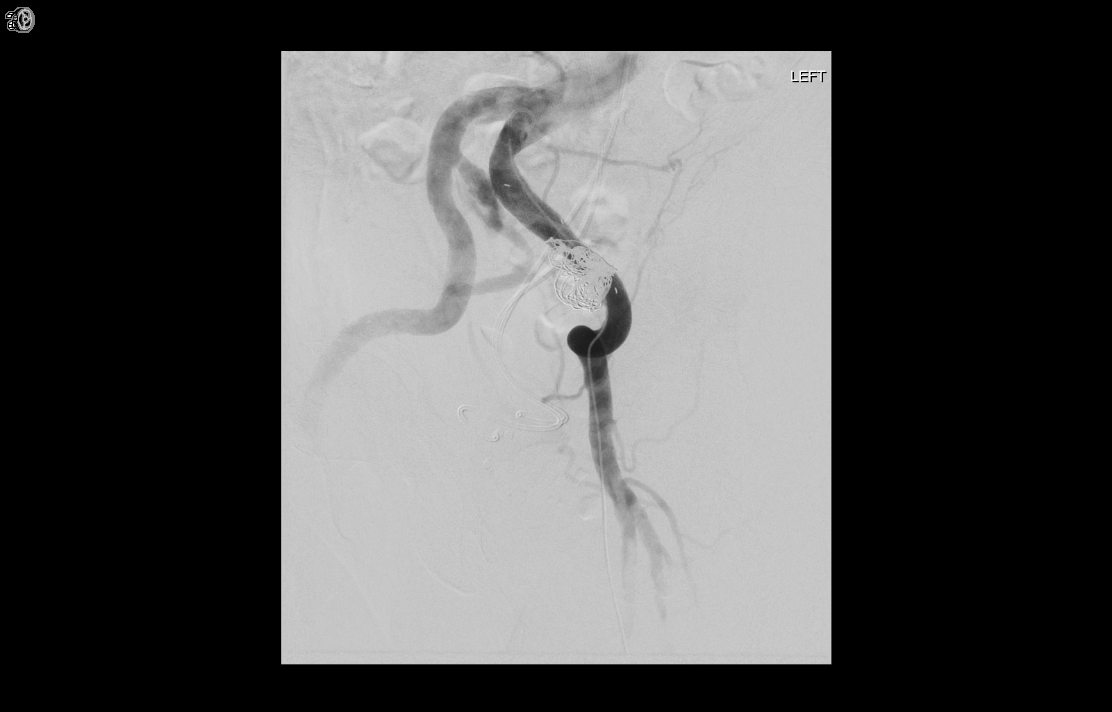 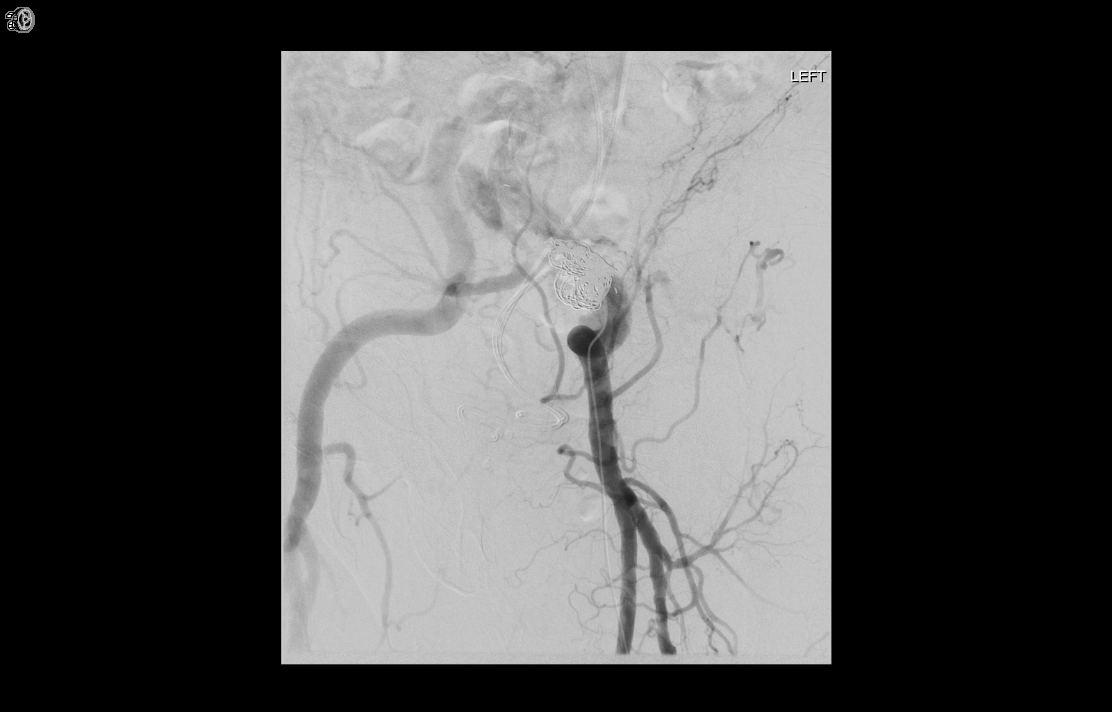 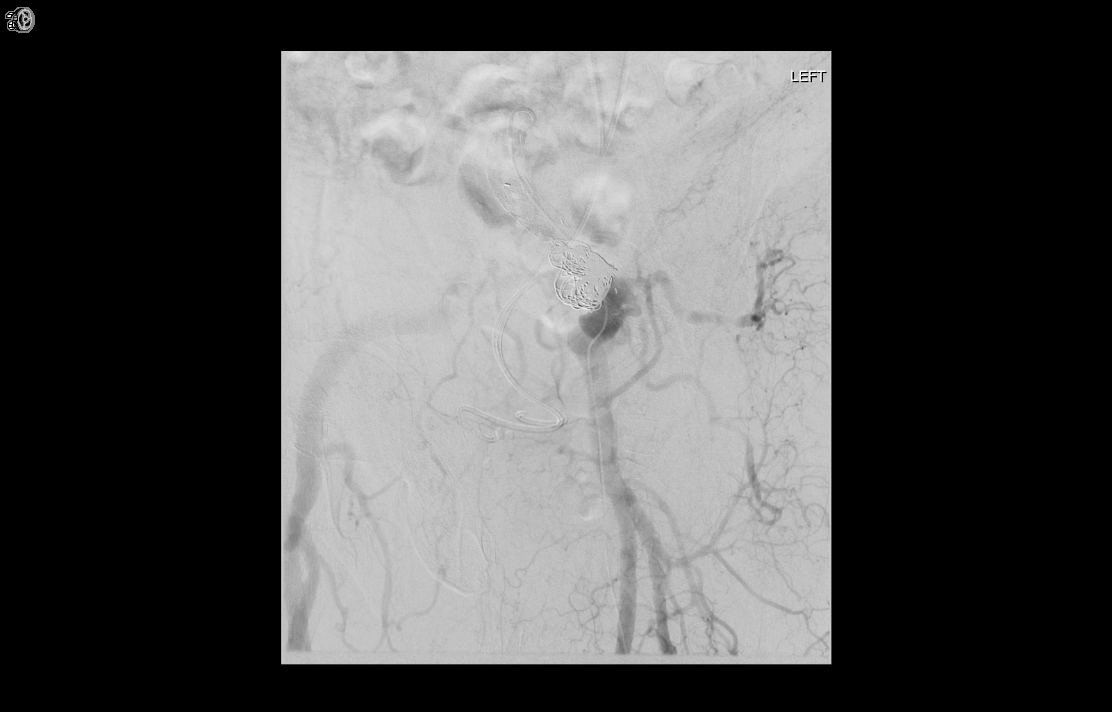 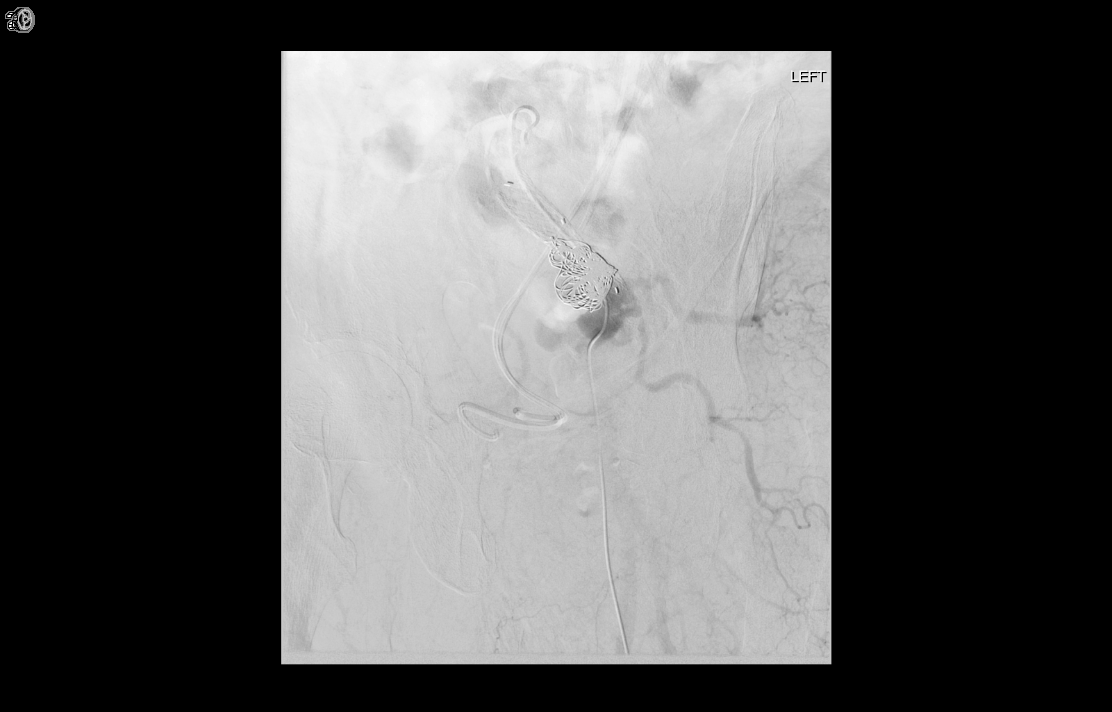 4/25/2017
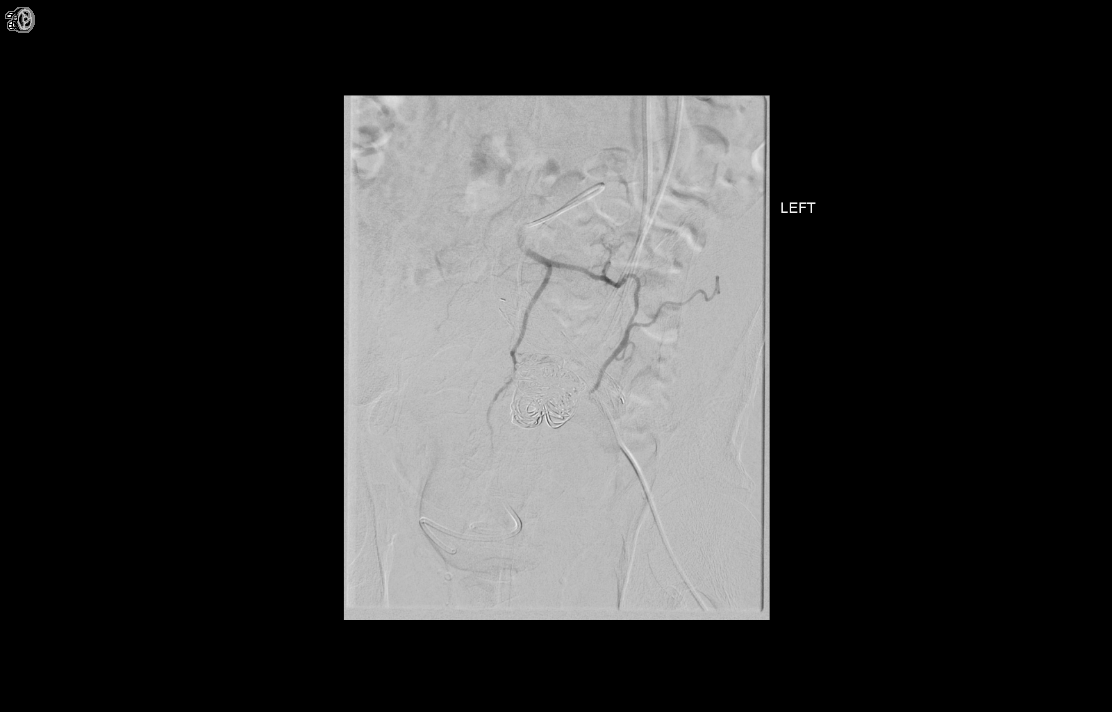 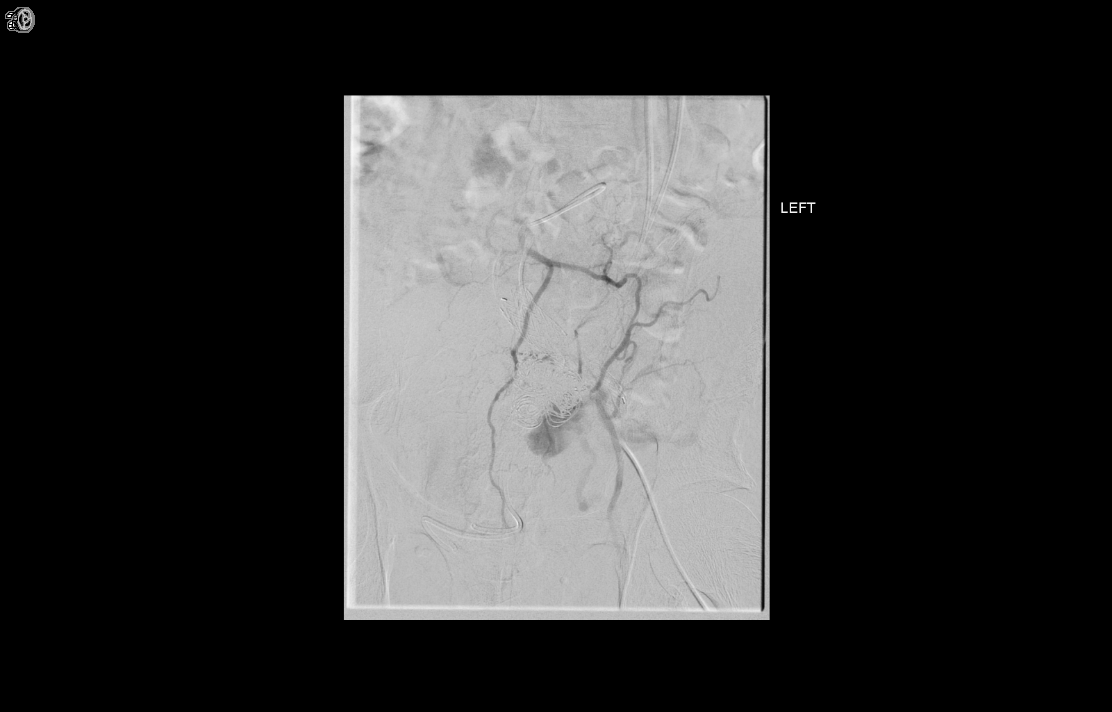 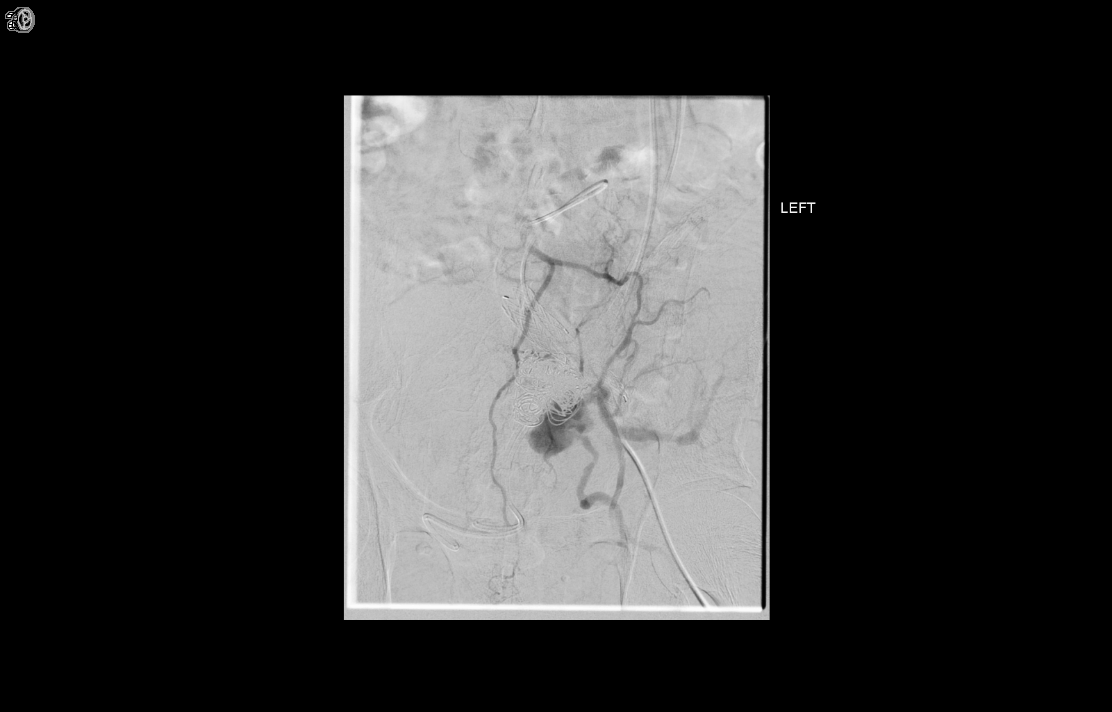 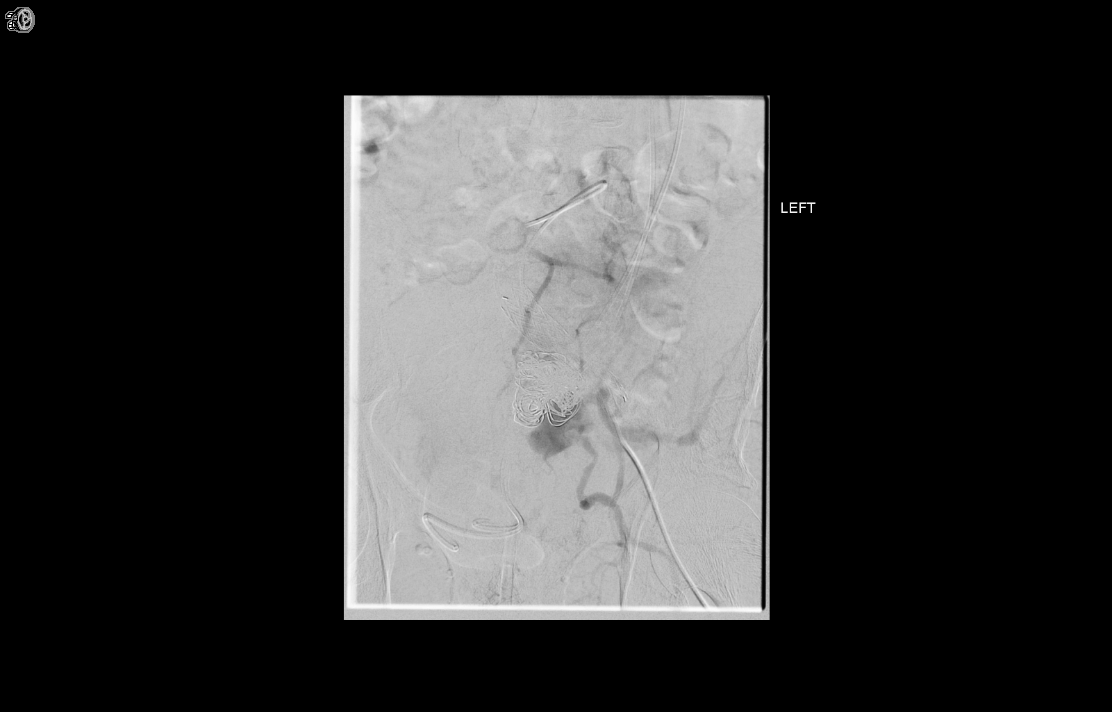 4/25/2017
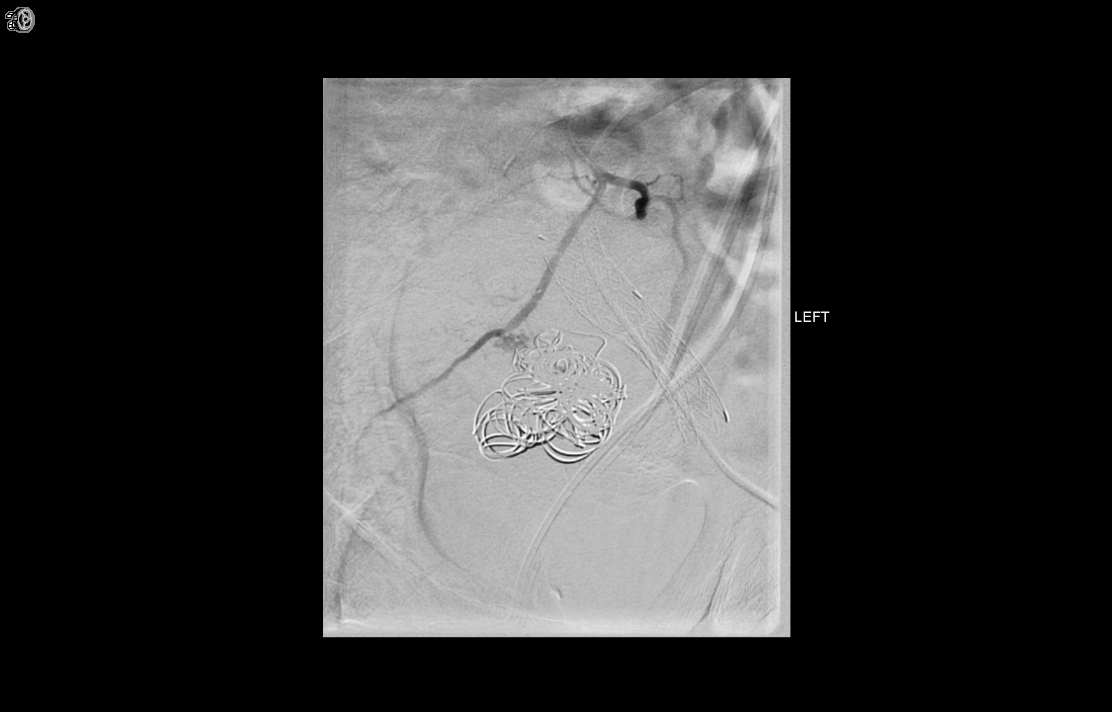 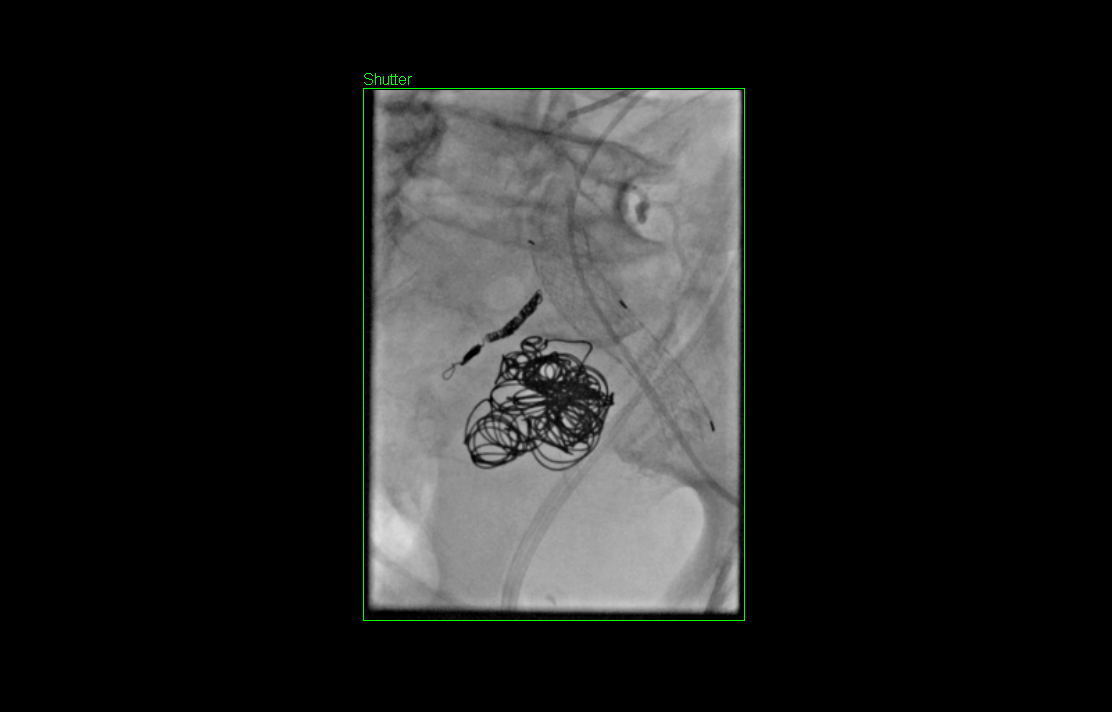 4/25/2017
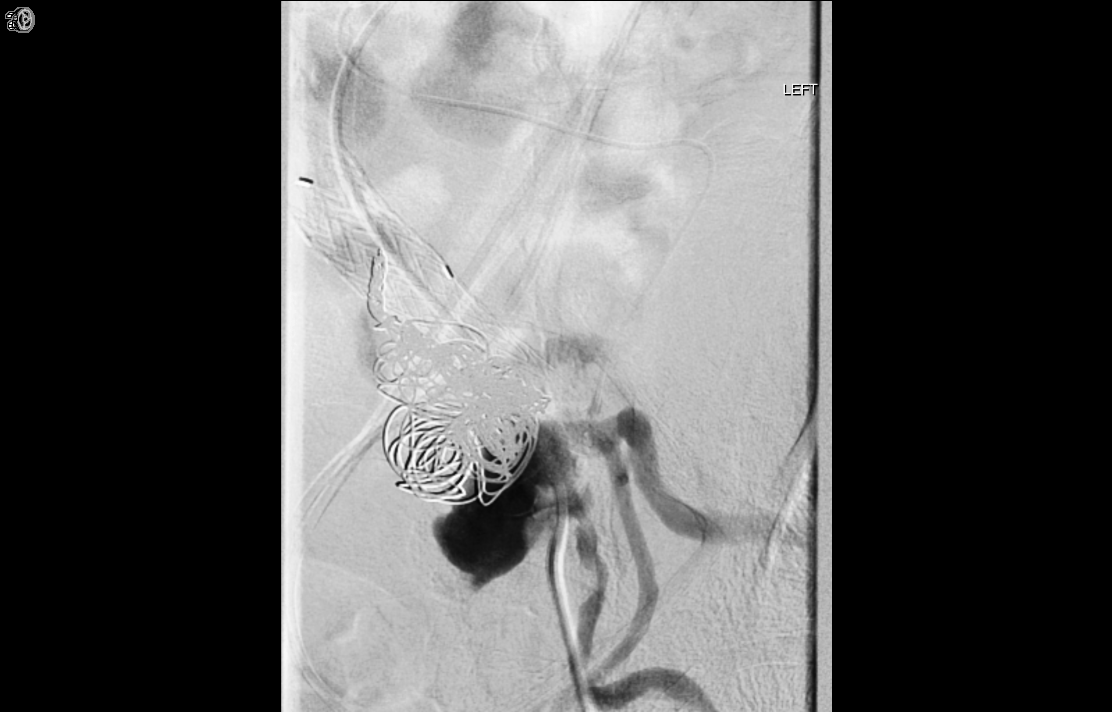 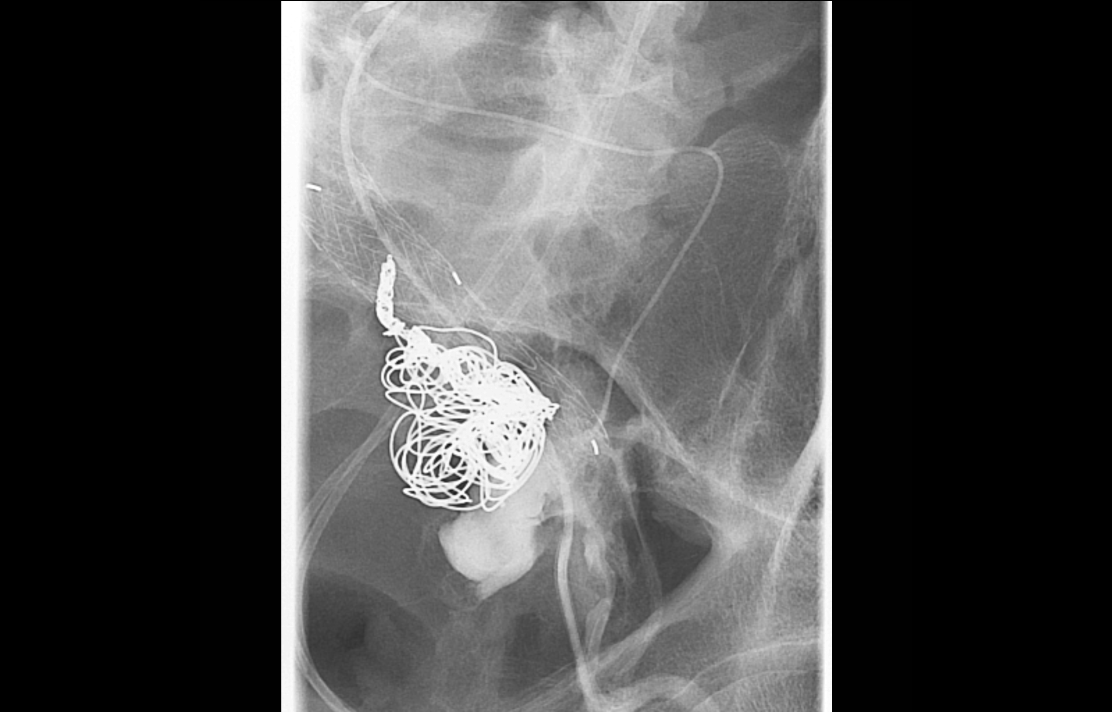 4/25/2017
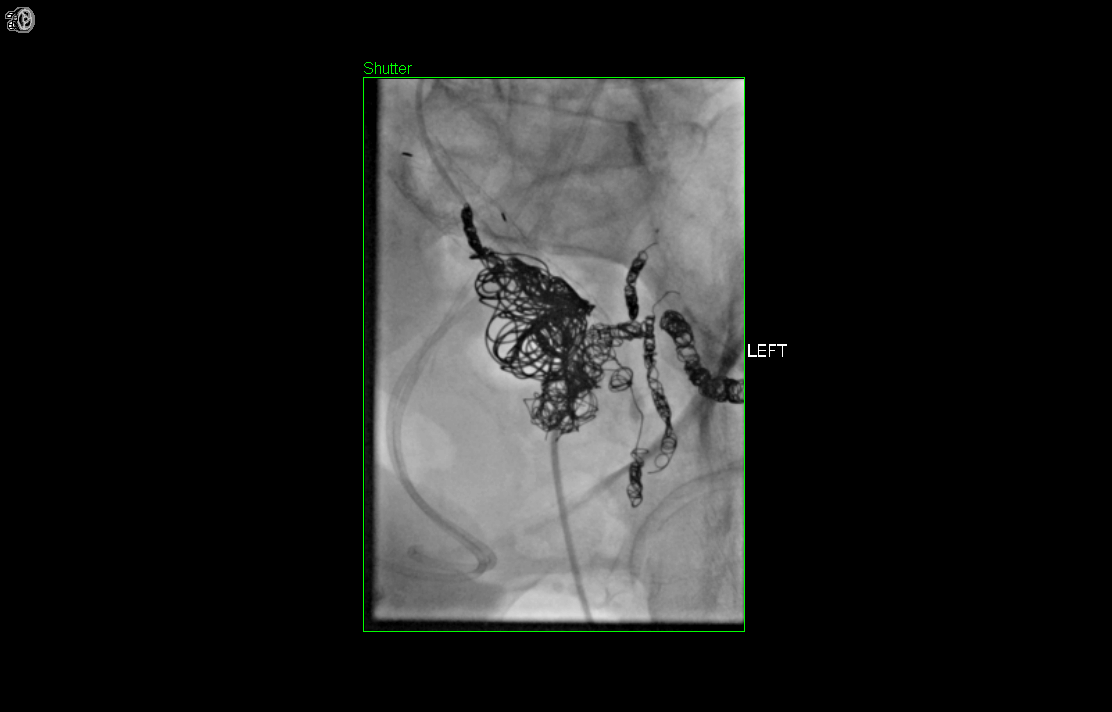 4/25/2017
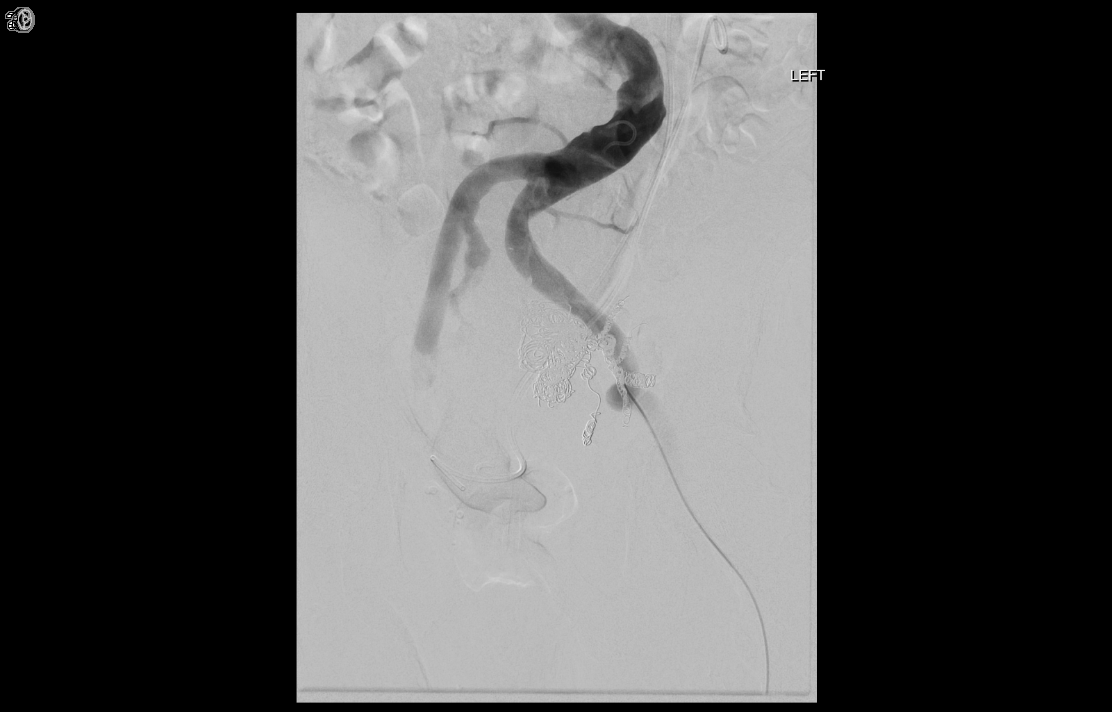 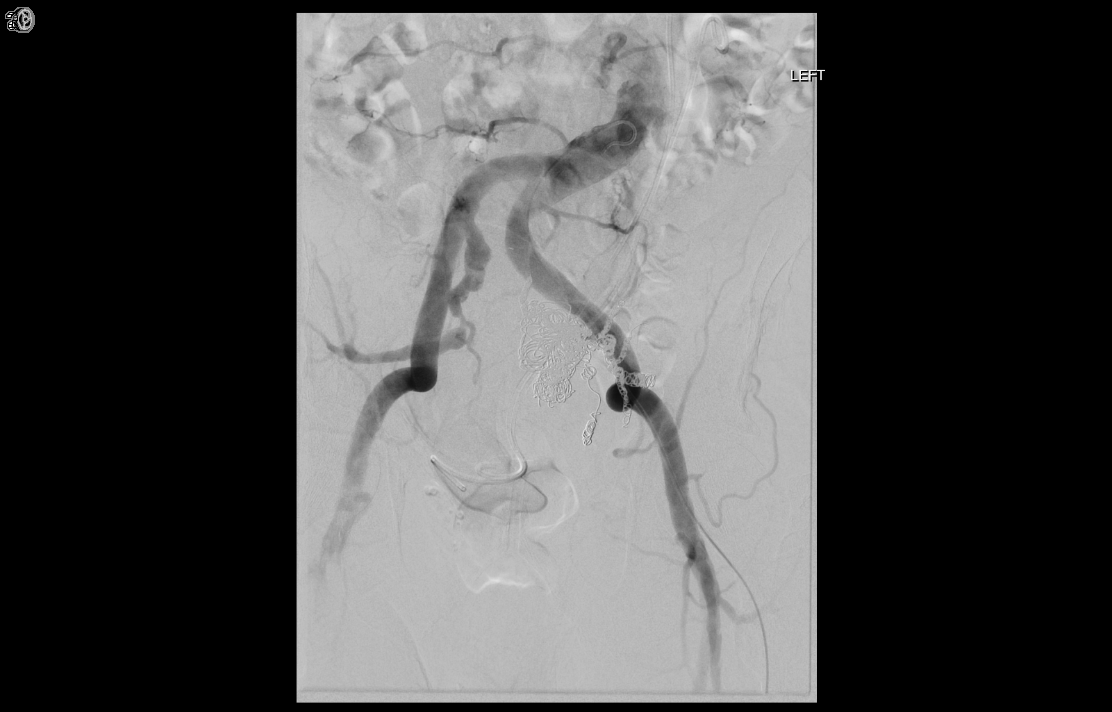 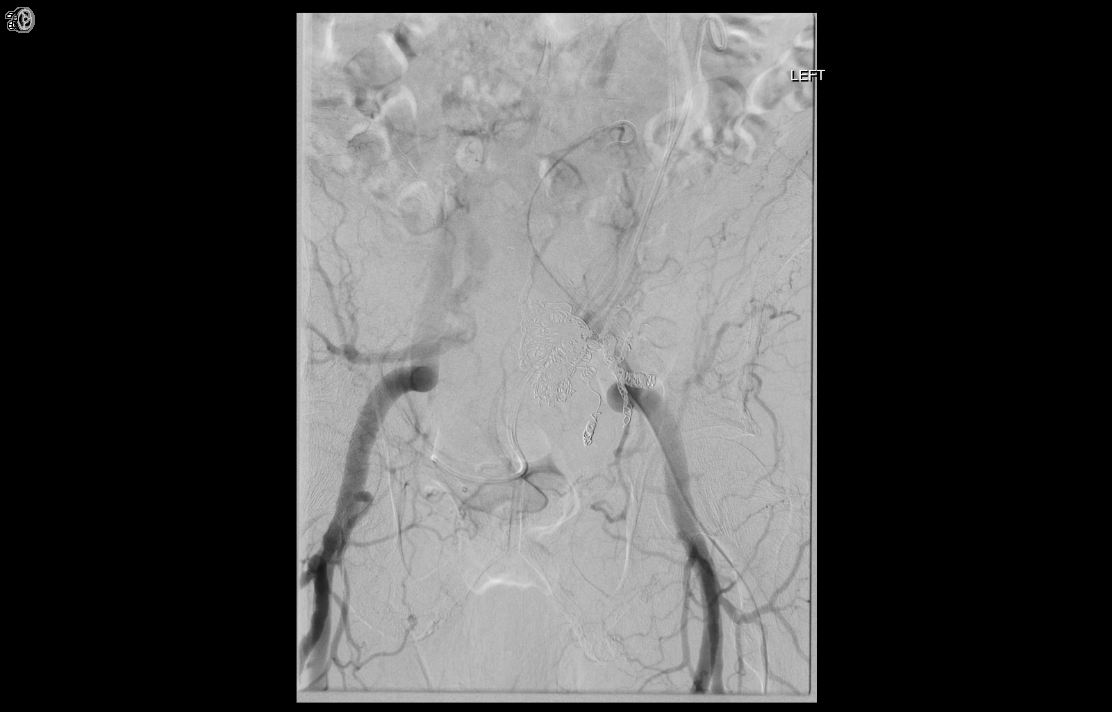 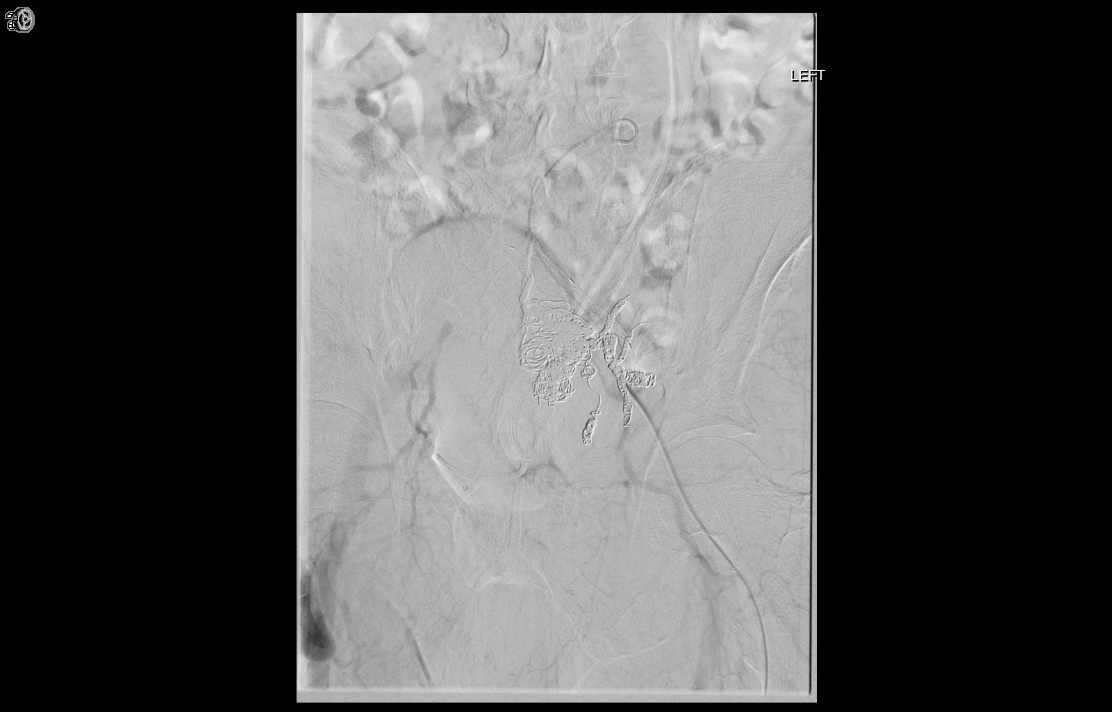 4/25/2017